Konum ve Dağılım ÖlçüleriBBY606 Araştırma YöntemleriGüleda Doğan
Konum ölçüleri
Merkezi eğilim ölçüleri
Verilerin ortalamaya göre olan gruplanması nasıl? Yakın, uzak?
Sıklık dağılımlarının karşılaştırılması

Aritmetik ortalama, Ortanca, Tepe değeri
Karesel ortalama, Ağırlıklı ortalama, Geometrik ortalama, Harmonik ortalama
Kaynak: Stephen and Hornby, 1997, s. 50, 69
2
Dağılım ölçüleri
Değişim ölçüleri
Verilerin değişkenliği nasıl?

Dağılım genişliği
Standart sapma
Kaynak: Stephen and Hornby, 1997, s. 50
3
En önemlileri
Aritmetik ortalama
Standart sapma

Çıkarsamalı istatistik
4
Kaynak: Stephen and Hornby, 1997, s. 50
Aritmetik ortalama
Anlaşılması ve hesaplanması kolay
En çok kullanılan merkezi eğilim ölçüsü
İstatistiksel hesaplamalar için temel oluşturması
Kaynak: Stephen and Hornby, 1997, s. 54, 59
5
Aritmetik ortalama
Dağılımdaki tüm değerler hesaplamaya dahil



Tüm değerlerin toplamı / Veri sayısı
(19+19+19+ … +22+22+22) / 20 = 20,10
19, 19, 19, 19, 19, 19, 19, 19, 19, 20, 20, 20, 21, 21, 21, 21, 21, 22, 22, 22
Kaynak: Stephen and Hornby, 1997, s. 54-55, 59
6
Aritmetik ortalama
Dağılımdaki tüm değerler hesaplamaya dahil
Çok büyük ve çok küçük değerlerden etkilenme
Çok yüksek not alan bir kişinin sınıfın not ortalamasını yükseltmesi gibi
Kaynak: Stephen and Hornby, 1997, s. 54-55, 59
7
Aritmetik ortalama
Kesikli değişkenler için kullanımı pek uygun değil
Ailedeki çocuk sayısı 2,3
Öğrencilerin derse gelmediği gün sayısı 4,4
Kullanılması gerekiyorsa yuvarlanmalı!
Evrenden alınacak farklı örneklemler için en az değişecek merkezi eğilim ölçüsü
Kaynak: Stephen and Hornby, 1997, s. 54-55, 59
8
Tepe değeri
Bir dağılımda en sık görülen değer
Farklı her bir değerin sıklığını bilmek gerek!
21 kişilik sınıftaki öğrencilerin yaşları
19 yaşındaki öğrenci sayısı
20 yaşındaki öğrenci sayısı
...
Kaynak: Stephen and Hornby, 1997, s. 51
9
Tepe değeri
Uç değerlerden etkilenmez
Kesikli veriler için en uygun merkezi eğilim ölçüsü
Ailedeki çocuk sayısı
Aritmetik ortalama = 2,3 (0,3 çocuk mu?)
Tepe değeri = 2
Kaynak: Stephen and Hornby, 1997, s. 51, 60
10
Tepe değeri
Birden çok tepe değeri söz konusuysa 
Merkezi eğilim ölçüsü olarak aritmetik ortalama ya da ortancayı kullanmak daha doğru
Kaynak: Stephen and Hornby, 1997, s. 60
11
Tepe değeri
Merkezi eğilim/konum ölçmede her zaman çok kesin bir değer olmadığı için ileri hesaplamalarda kullanımı az
Tekstil sektöründe kullanımı
En çok satılan bedenden en fazla üretmek
Kaynak: Stephen and Hornby, 1997, s. 52, 59
12
Ortanca
Veriler küçükten büyüğe ya da büyükten küçüğe doğru sıralandığında en ortada kalan değer
Veri setinin alt ve üst limitlerinin net olarak bilinmediği durumlarda yararlı
Kaynak: Stephen and Hornby, 1997, s. 52
13
Ortanca
Alanımız ile ilgili belli 7 kitabın Bilgi ve Belge Yönetimi Bölümü öğrencileri tarafından kütüphaneden ödünç alınma sayıları
5, 7, 10, 8, 6, 11, 13
Ortanca?
Küçükten büyüğe sırala: 5, 6, 7, 8, 10, 11, 13
7 tane veri: Tek sayı
En ortadaki değer: 4. değer = 8
Kaynak: Stephen and Hornby, 1997, s. 52
14
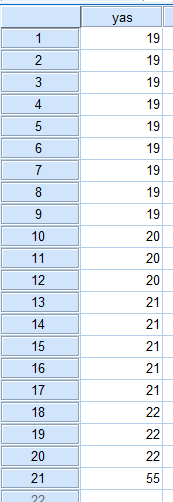 Ortanca
En önemli avantajı
Uç / aykırı değerlerden etkilenmez
Uç /aykırı değer: Dağılımın geneline göre çok büyük ve çok küçük değerler
Kaynak: Stephen and Hornby, 1997, s. 53
15
Ortanca
Dağılımdaki tüm değerleri değil en ortadaki bir ya da iki değeri dikkate alması
Verilerin dağılımı geniş ise uygun merkezi eğilim/konum ölçüsü olmayabilir
Kaynak: Stephen and Hornby, 1997, s. 53
16
Aritmetik, Ortanca ve Tepe Değeri
Hangi konum ölçüsü hangi değişken türü için uygun?
Kaynaklar: Stephen and Hornby, 1997, s. 54
17
Ağırlıklı ortalama
1. ara sınav, ödev ve final notlarına göre geçme notunun hesaplanması
Genel akademik not ortalaması
Dönem akademik not ortalaması
Uygulama: Geçen dönemki akademik ortalamanızın nasıl hesaplandığını bulun, aynı sonucu elde etmeye çalışın.
18
Uygulama veri seti
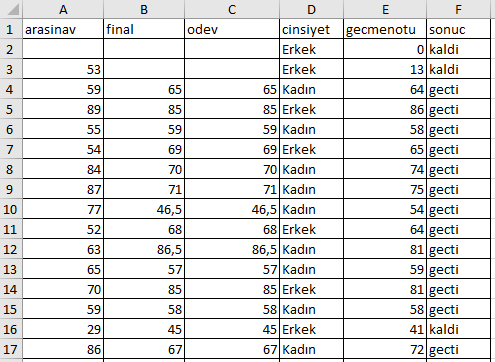 19
Ortalama, ortanca ve tepe değeri
Veri setindeki hangi değişkenler için ortalama, ortanca  ve tepe değeri bulunabilir? 
Hangileri için bulunamaz?
20
Excel ile aritmetik ortalama
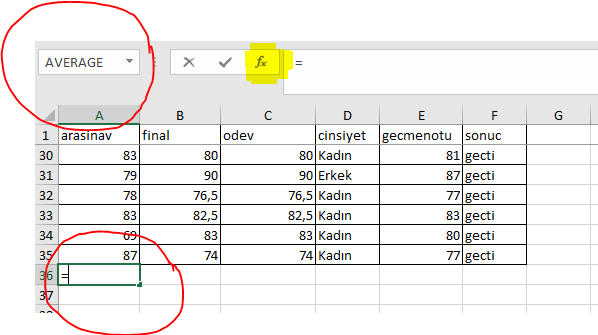 21
Excel ile aritmetik ortalama
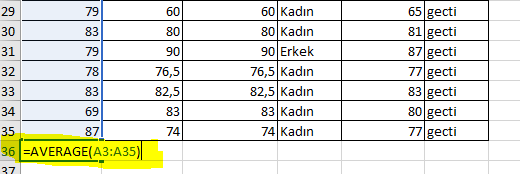 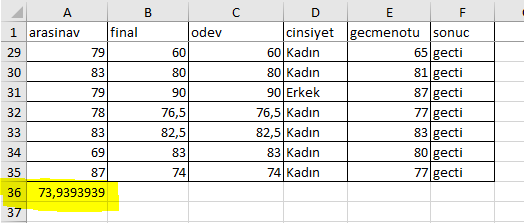 22
Excel ile aritmetik ortalama
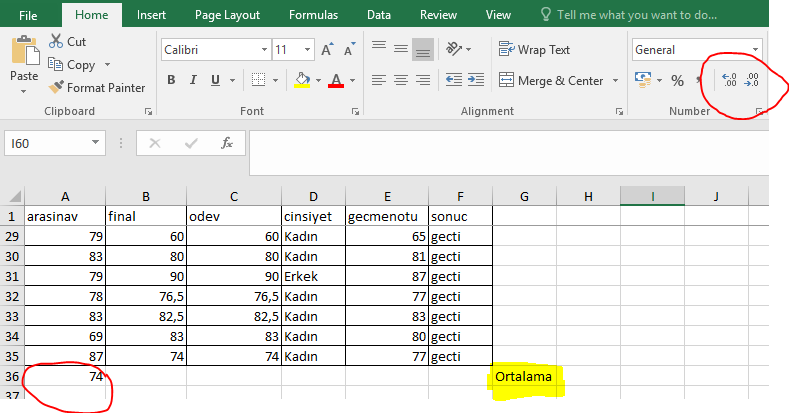 23
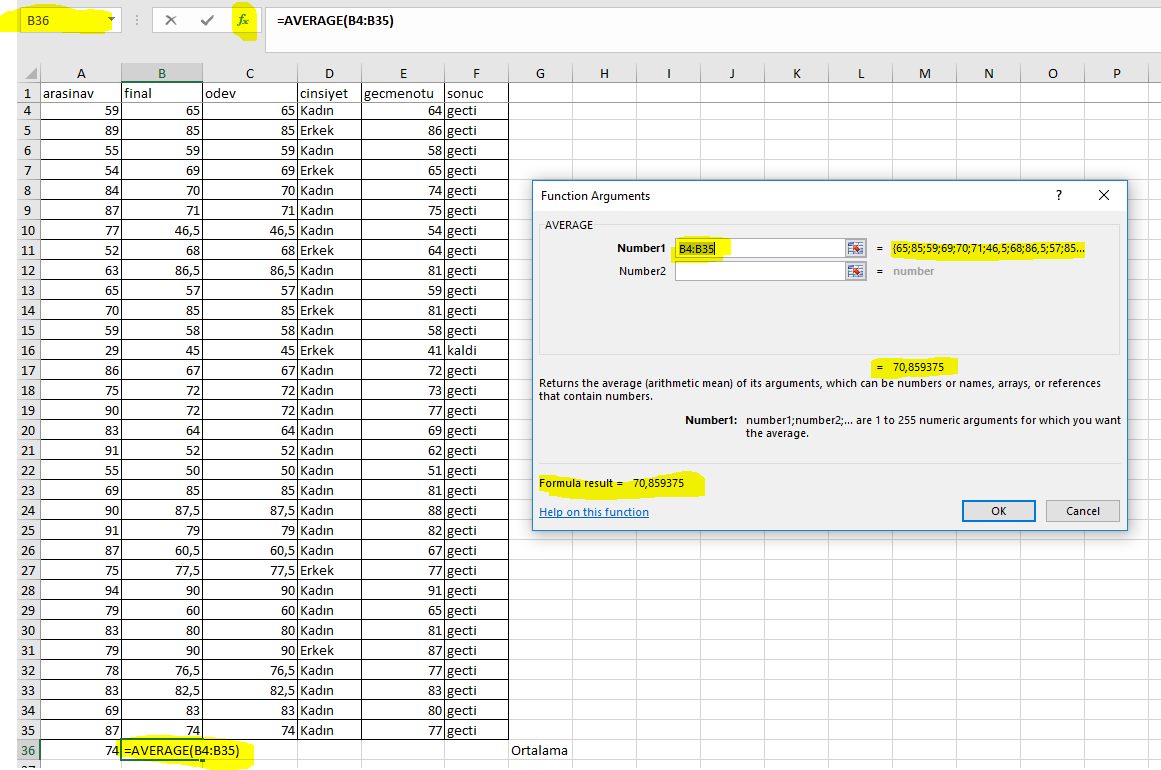 Excel ile aritmetik ortalama
24
Excel ile aritmetik ortalama
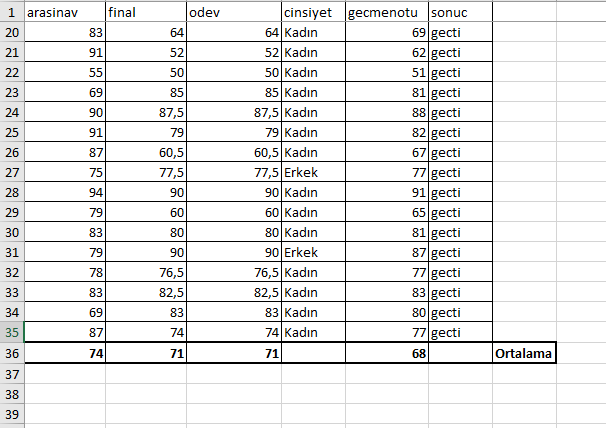 25
Excel ile ortanca
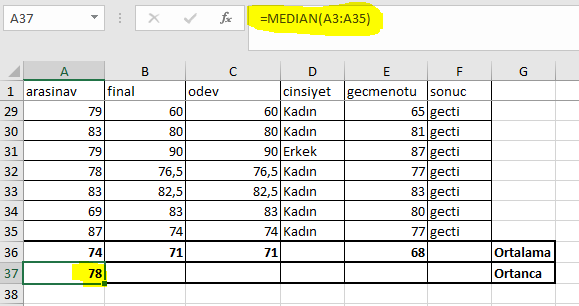 26
Excel ile ortanca
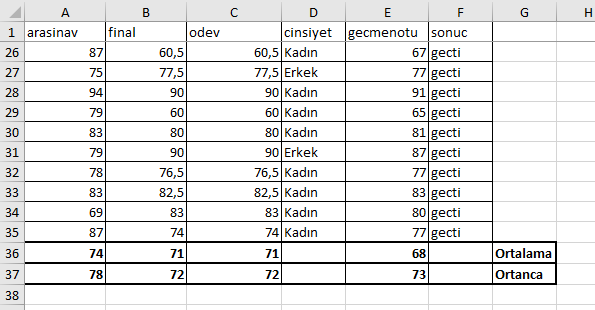 27
[Speaker Notes: Boş gözleri dahil ettiğinizde de ortancaların değişmediğine dikkat edin! Bunun nedeni ortancanın uç değerlerden etkilenmiyor oluşu.]
Excel ile tepe değeri
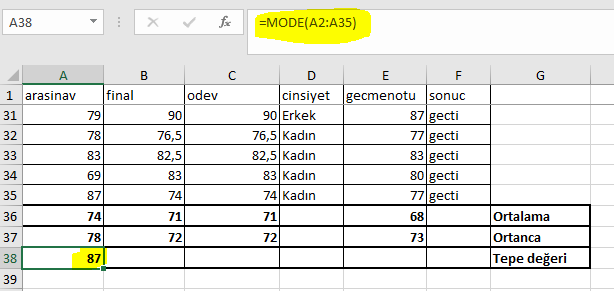 28
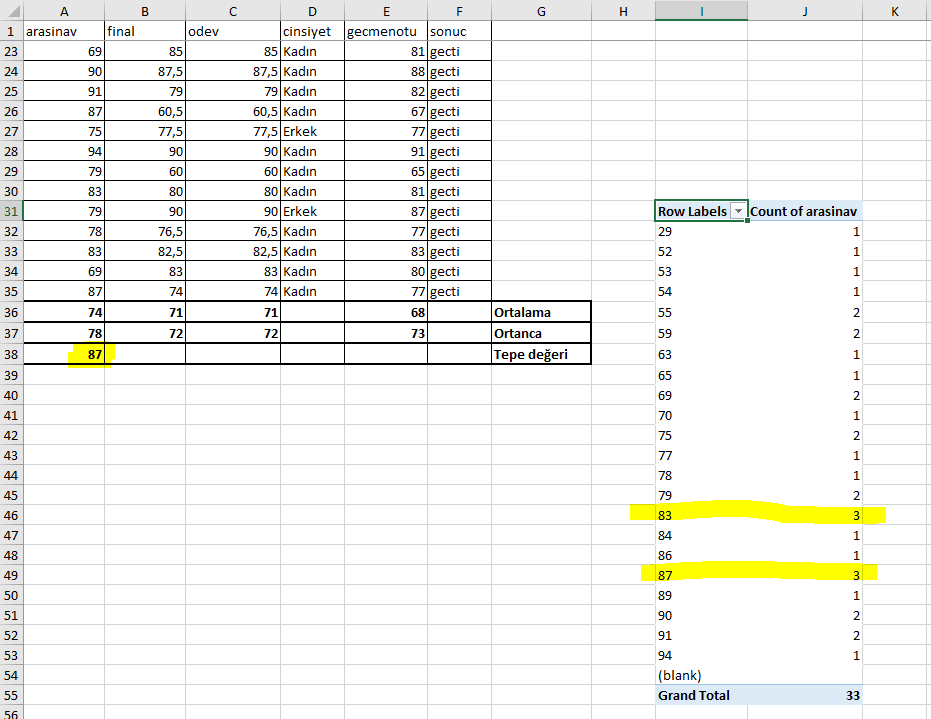 Excel ile tepe değeri
29
R Commander ile konum ölçüleri
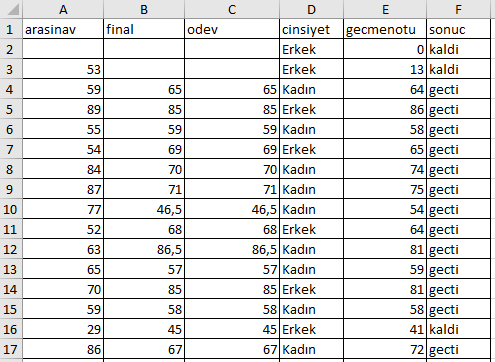 30
[Speaker Notes: R’da açılacak excel verisi ekrandaki düzende olmalıdır.]
R Commander ile konum ölçüleri
Statistics > Summaries > Active data set
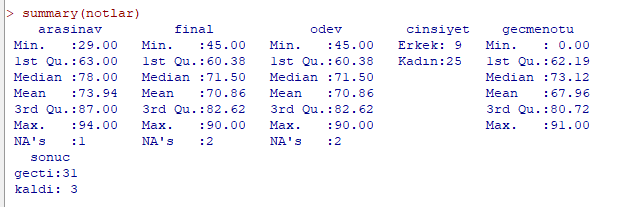 31
SPSS ile konum ölçüleri
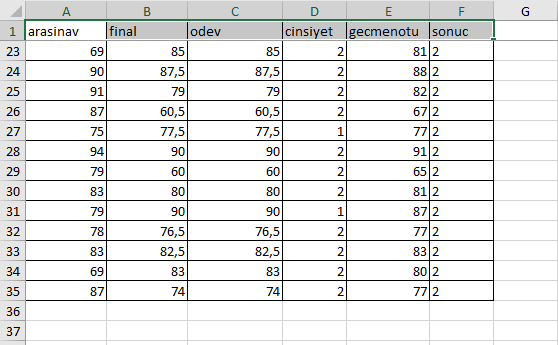 32
[Speaker Notes: SPSS’te açılacak excel verisi ekrandaki düzende olmalıdır.]
SPSS ile konum ölçüleri
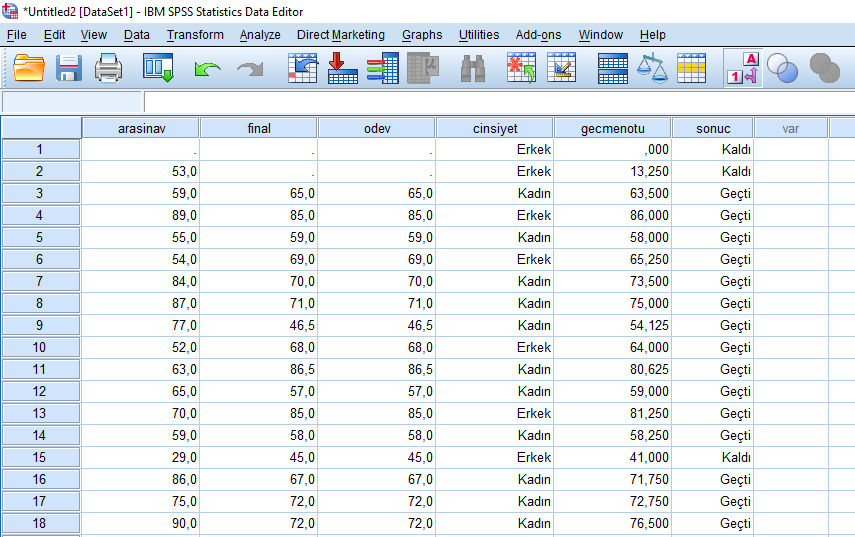 33
SPSS ile konum ölçüleri
Analyze > Descriptive Statistics > Frequencies
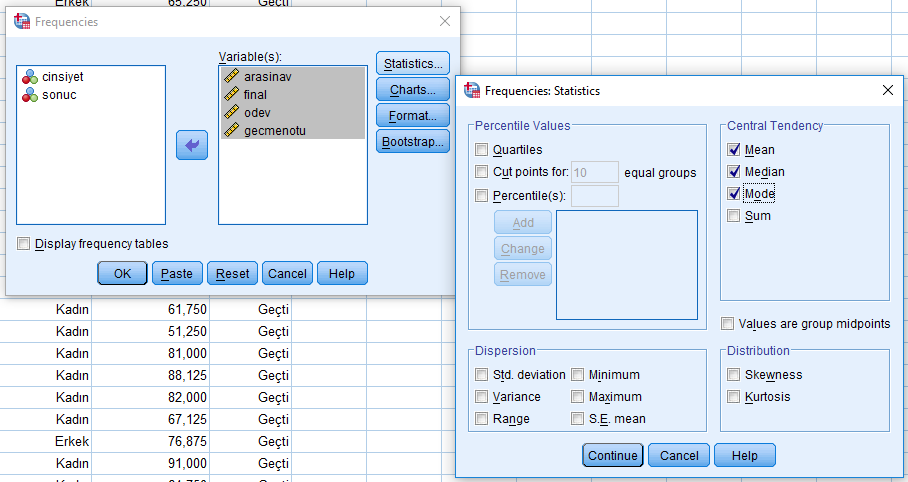 34
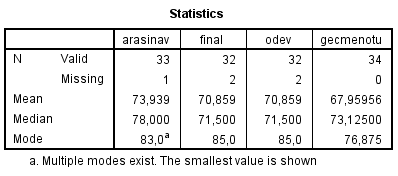 Mean = Aritmetik ortalama, Median = Ortanca, Mode = Tepe değeri
35
PSPP ile konum ölçüleri
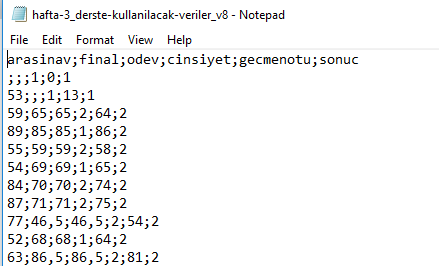 36
[Speaker Notes: PSPP’ye çekilecek veriler bu yapıda olmalı (csv dosyası)]
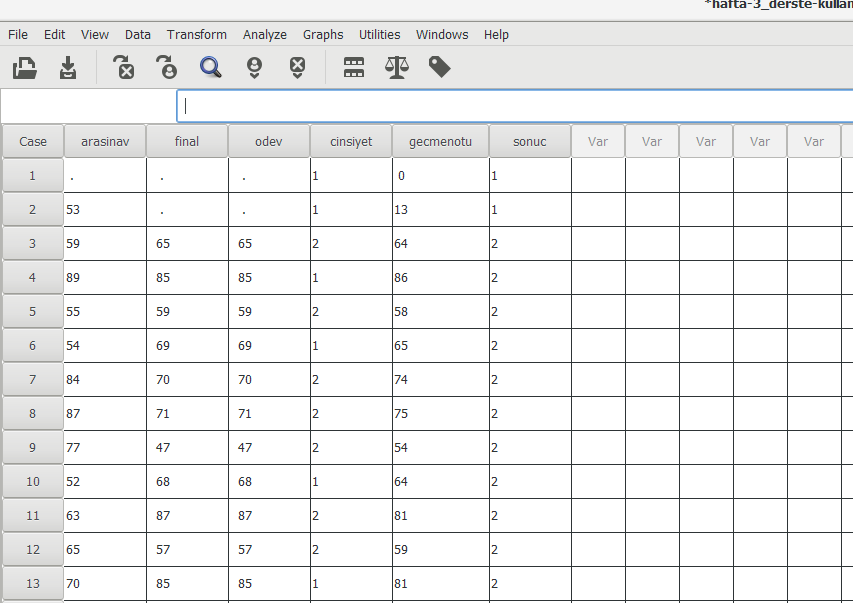 PSPP ile konum ölçüleri
37
PSPP ile konum ölçüleri
Analyze > Descriptive Statistics > Frequencies
38
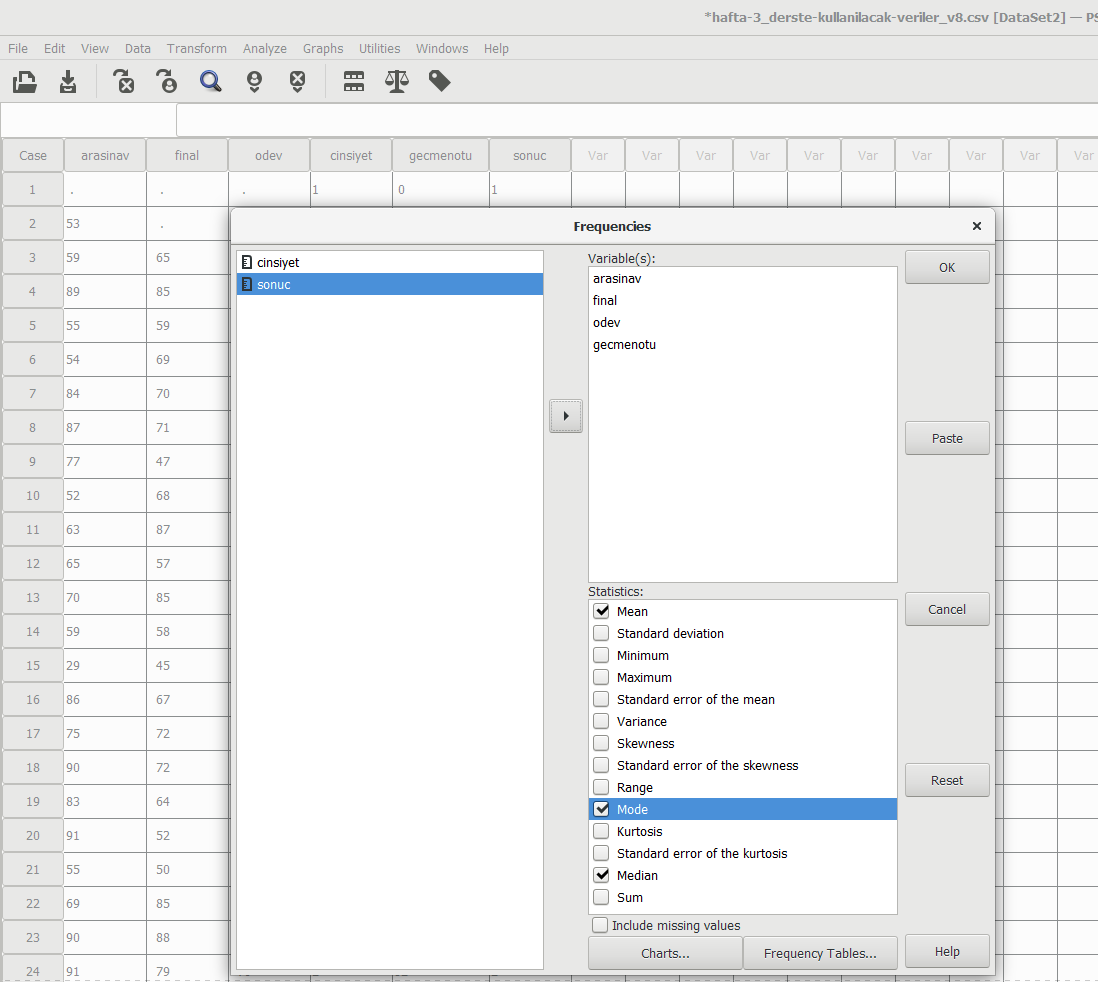 PSPP ile konum ölçüleri
39
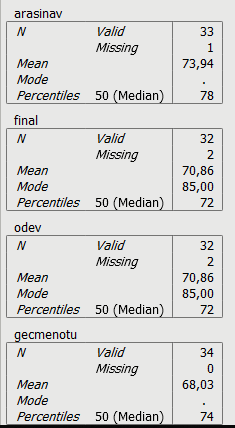 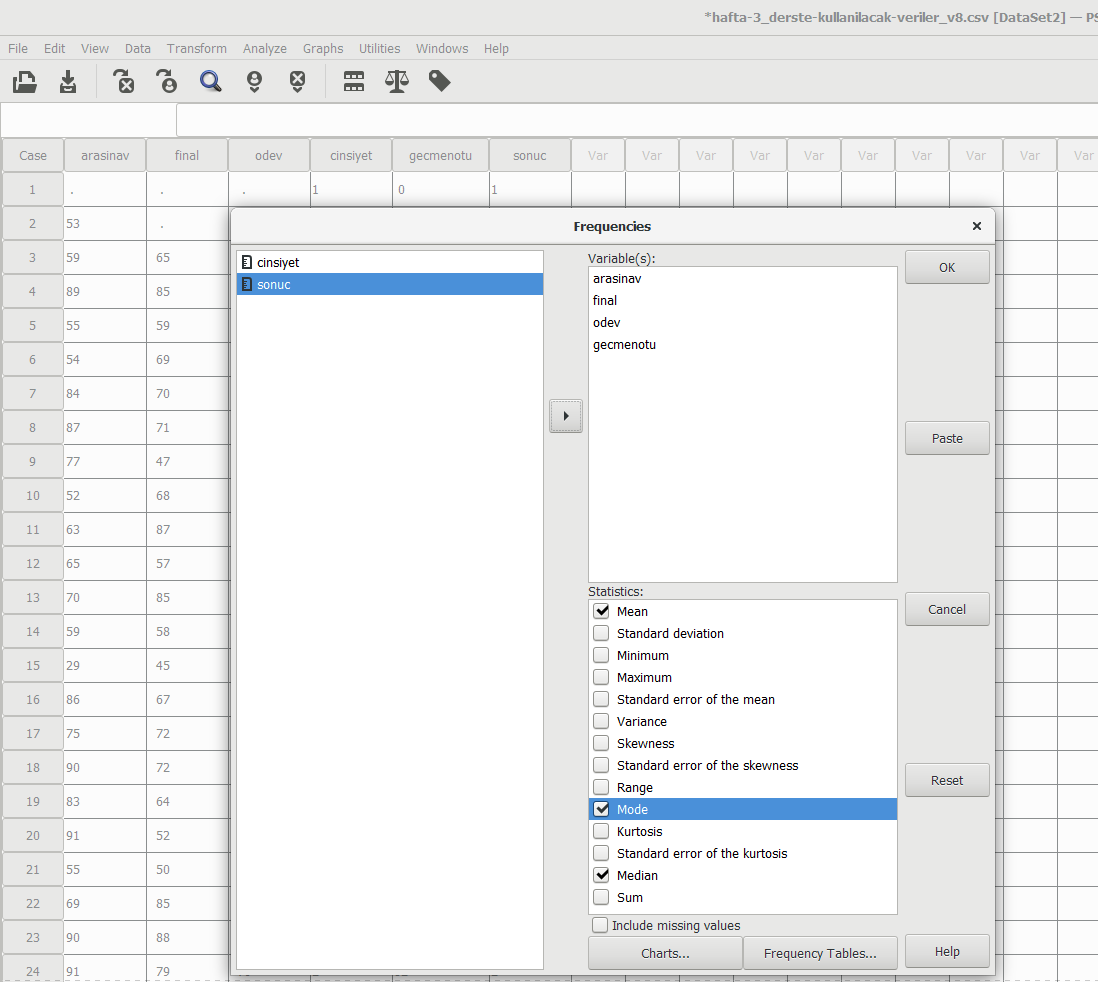 PSPP ile konum ölçüleri
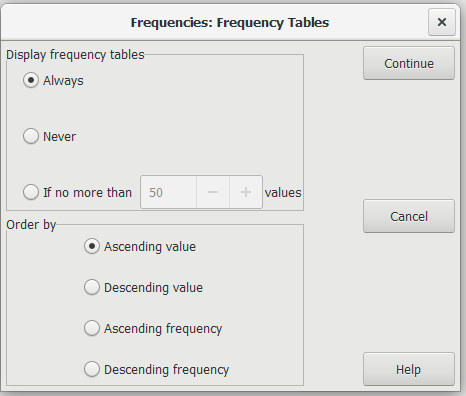 40
Dağılım ölçüleri
Değişim ölçüleri
Verilerin yayılışını/dağılımını ölçmek için kullanılan ölçüler

Dağılım genişliği
Çeyrek değerler
Standart sapma
…
Kaynaklar: Stephen and Hornby, 1997, s. 54
41
Dağılım ölçüleri
Konum ölçüleri: Sıklık dağılımlarının karşılaştırılması
Çok yönlü karşılaştırmalar için konum ölçüleri yeterli değil
Örneğin, 2 farklı sınıfın matematik sınav ortalamaları aynı (60), notların dağılımı farklı olabilir
İlk sınıfta en düşük puan 40, en yüksek puan 80
İkinci sınıfta en düşük puan 10, en yüksek puan 90
Saraçbaşı ve Kutsal, 1987, s. 69
42
Dağılım ölçüleri için kullanılacak veri seti
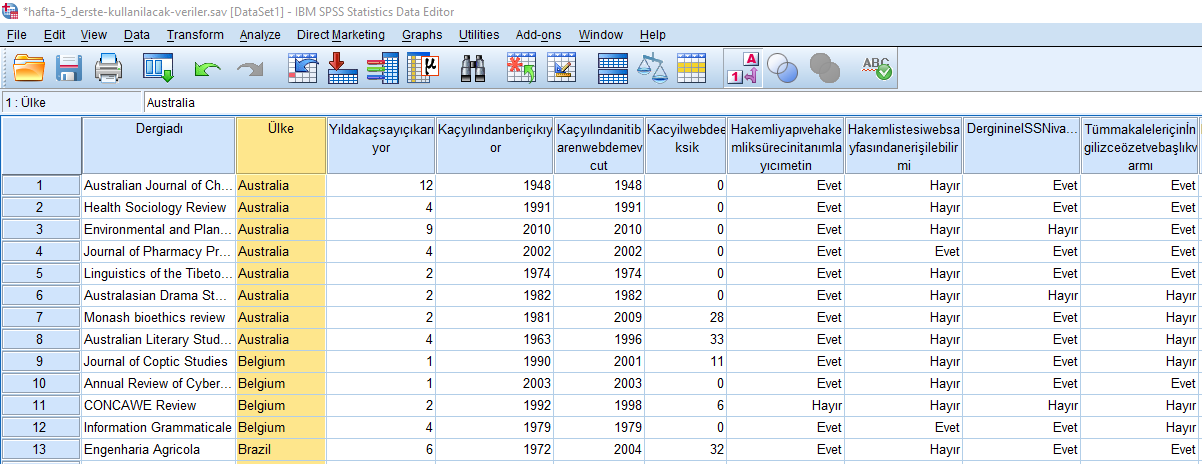 43
[Speaker Notes: Değişken sayısı nedir? Değişkenlerin her biri nicel mi nitel mi, kesikli mi sürekli midir?]
SPSS ile dağılım ölçüleri
Analyze > Descriptive Statistics > Frequencies
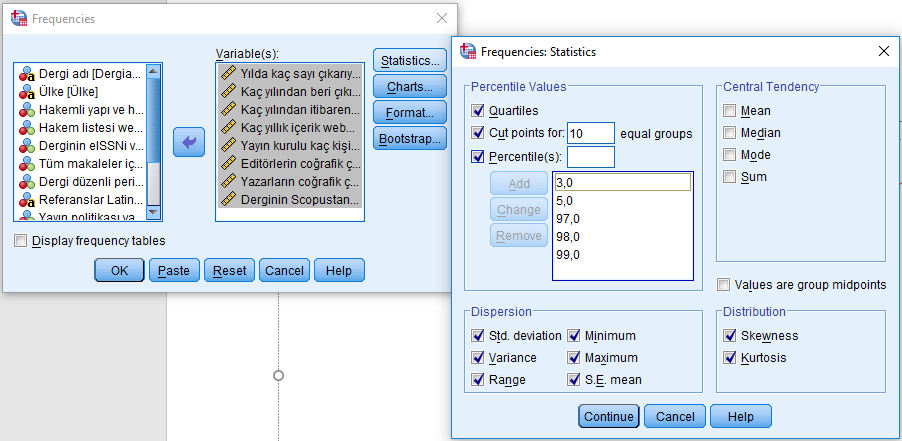 44
[Speaker Notes: Neden bu değişkenler için dağılım ölçülerini hesaplatıyoruz da diğerleri için hesaplatmıyoruz?]
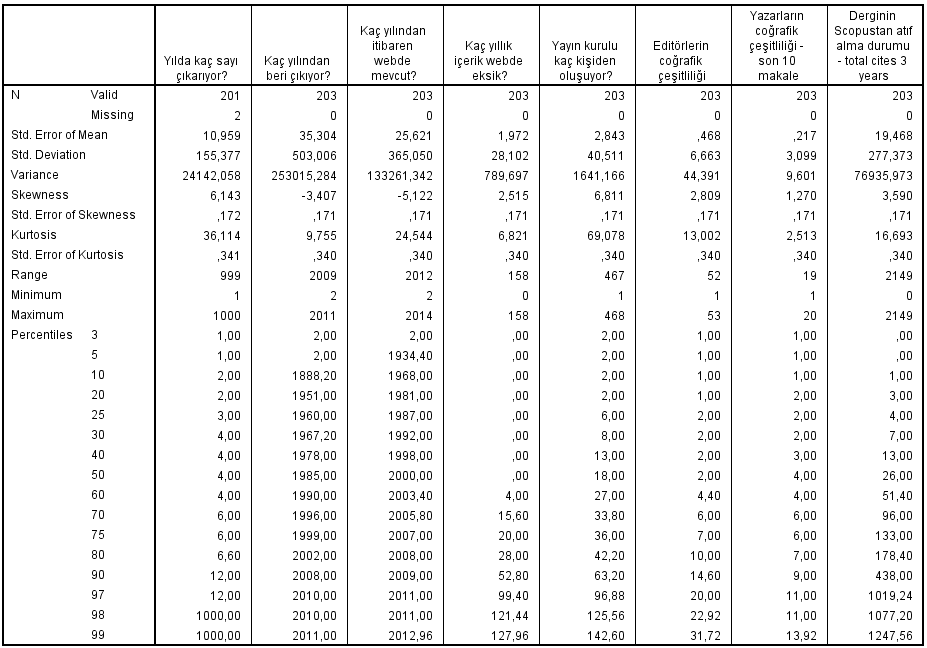 SPSS ile dağılım ölçüleri
45
[Speaker Notes: Bulunan değerleri inceleyin. Dikkatinizi çeken anormal gelen bir durum var mı?]
Dağılım genişliği
Bir dağılımdaki en büyük değer – en küçük değer
Bir fast-food zincirinde çalışan kişilerin yıllık maaşları: 3.000, 4.000, 7.000, 16.000, 20.000, 30.000, 38.000, 53.000, 61.000, 88.000 TL
Dağılım genişliği: 88.000 – 3.000 = 85.000
Aritmetik ortalamayı hesaplayın
Ortalama yıllık maaş, 85.000 TL’lik bir dağılım genişliği ile 32.000 TL
Saraçbaşı ve Kutsal, 1987, s. 69
46
Dağılım genişliği
357 kişi 3.000, 301 kişi 4.000, 154 kişi 7.000, 21 kişi 16.000, 11 kişi 20.000, 6 kişi 30.000, 4 kişi 38.000, 3 kişi 53.000, 2 kişi 61.000, 1 kişi 88.000 TL
Aritmetik ortalamayı hesaplayın
Dağılım genişliği değişir mi?
Ortalama yıllık maaş, 85.000 TL’lik bir dağılım genişliği ile 4.896 TL
47
Dağılım genişliği
Hesaplanması oldukça kolay
Dağılım genişliği konum ölçülerinden (aritmetik ortalama, ortanca, tepe değeri) biriyle birlikte verilirse dağılımın değişkenliği hakkında daha net resmi görmek mümkün
Herhangi bir konum ölçüsünün alacağı değer daima dağılım sınırları içinde
Saraçbaşı ve Kutsal, 1987, s. 69
48
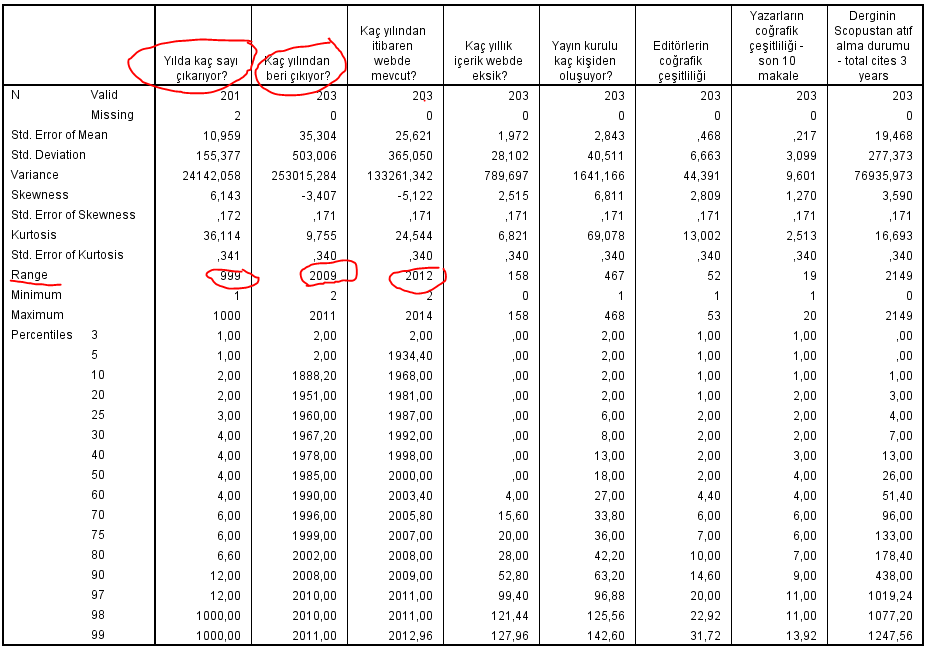 49
[Speaker Notes: İşaretli 4 değer ile ilgili bir anormallik var mı?  Varsa bunun nedeni  ne olabilir? Verilere dönüp bakınca nedenini anlayabiliyor musunuz?]
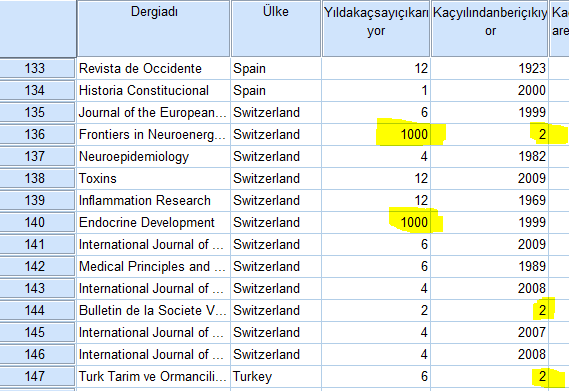 50
[Speaker Notes: Kayıp değerler (elde edilemeyen veriler) bu defa boş göze olarak bırakılmamış. Kayıp veri olarak değişkenlerin alması imkansız değerler girilmiş. Ancak bunların kayıp veri olduğu değişken sayfasında tanımlanmamış. Bir sonraki slaytta kayıp veri değerlerinin nasıl tanımlanacağını bulabilirsiniz.]
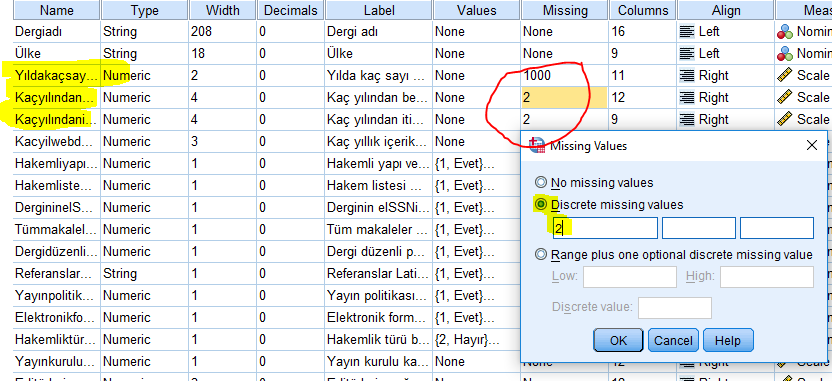 51
[Speaker Notes: Kayıp verilere atanan değerlerinin nasıl tanımlanacağı]
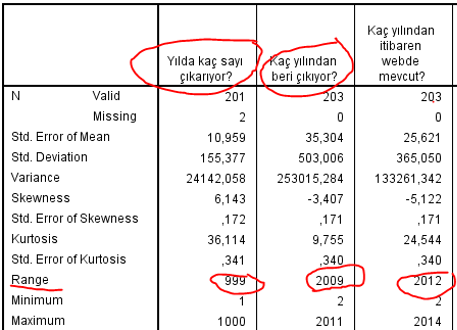 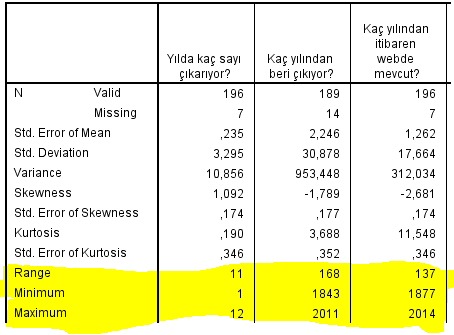 52
[Speaker Notes: Nasıl değiştiğine dikkat edin. Sağdaki yeni hesapladığımız (kayıp değerler tanımlandıktan sonra). Soldaki ise kayıp değerler tanımlanmadan önce hesapladıklarımız.]
Çeyrek değerler
Ortanca: Dağılımı iki eşit parçaya böler
Bir dağılımı dört eşit parçaya bölen değerler 
Birinci çeyrek - İlk %25: Q1
İkinci çeyrek - İkinci %25 (%50- ortanca): Q2  
Üçüncü çeyrek - Üçüncü %25 (%75): Q3
Saraçbaşı ve Kutsal, 1987, s.59; Stephen and Hornby, 1997, s. 65
53
Çeyrek değerler
Çeyrek değerler genişliği: Q3 - Q1
Çeyrek değer genişliği ile ölçülen dağılımın ortada kalan %50’lik kısmının dağılımı
Dağılım genişliğine benzer 
En alttaki %25’lik kısım ile en üstteki %25’lik kısmın ihmal edilmesi
Uç değerlerin dağılıma etkisini azaltma
Saraçbaşı ve Kutsal, 1987, s.59; Stephen and Hornby, 1997, s. 65
54
Ondalıklar
Dağılımı 10 eşit parçaya ayırır
4.ondalık: Deneklerin %40’ı kendisinden küçük değerli, %60’ı kendisinden büyük değerli olan değer
8.ondalık: Deneklerin %80’i kendisinden küçük değerli, %20’si kendisinden büyük değerli olan değer
Saraçbaşı ve Kutsal, 1987, s.59; Stephen and Hornby, 1997, s. 65
55
Yüzdelikler
Dağılımı 100 eşit parçaya böler
Çeyrek değerler ve ondalıklar da dahil
45. yüzdelik: Deneklerin %45’i kendisinden küçük değerli, %55’i kendisinden büyük değerli olan değerler
40. yüzdelik değer = 4. ondalık değer
25. yüzdelik değer = 1. çeyrek değer
Saraçbaşı ve Kutsal, 1987, s.59; Stephen and Hornby, 1997, s. 65
56
Yüzdelikler
Yüzdelik ≠ Yüzde
%40: Deneklerin 40/100’ü
40. yüzdelik: Deneklerin 40/100’ü kendisinden küçük değerli, 60/100’ü kendisinden büyük değerli olan nokta

Ortanca, tepe değeri, çeyrek değerler, ondalıklar ve yüzdeliklerin hesaplanmasında verilerin bazıları işlem dahilinde, hepsi değil
Saraçbaşı ve Kutsal, 1987, s.59; Stephen and Hornby, 1997, s. 65
57
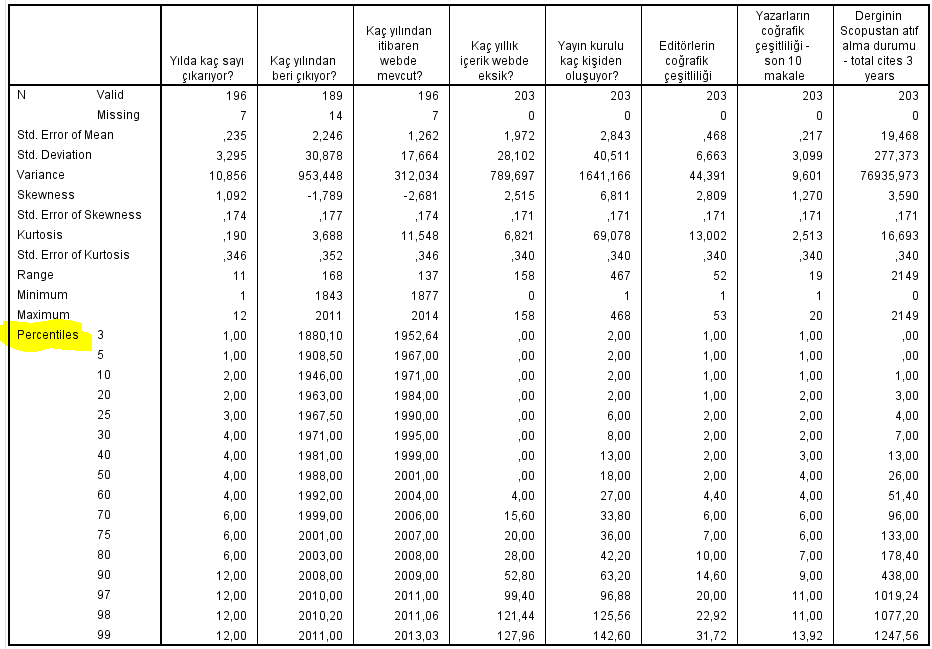 58
Varyans
Bir dağılımı tanımlayan iki değer: ortalama ve varyans
Dağılımdaki deneklerin ortalamadan ayrılışlarının ortalama ölçüsü
Kitle varyansı: 
Örneklem varyansı:
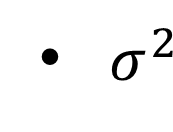 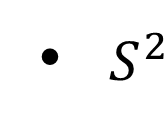 Saraçbaşı ve Kutsal, 1987, s. 72
59
Standart sapma
En çok kullanılan dağılım ölçüsü
Önemli bir tanımlayıcı istatistik
Standart sapma dağılımdaki değerlerin her birini dikkate alır
Aritmetik ortalamada olduğu gibi
60
Saraçbaşı ve Kutsal, 1987, s. 72; Stephen and Hornby, 1997, s. 68-69
Standart sapma
Diğer dağılım ölçüleri dağılımdaki tüm değerleri dikkate almaz
Dağılım genişliği 2 değeri dikkate alır: en büyük ve en küçük değer
Çeyrek değerler genişliği dağılımın en ortadaki %50 lik kısmını dikkate alır
61
Saraçbaşı ve Kutsal, 1987, s. 72; Stephen and Hornby, 1997, s. 68-69
Standart sapma
Anlamak önemli
Örnekleme kuramındaki kullanımı
Simetrik ve tek tepeli dağılımlar için bir değişim ölçüsü
Verilerin ortalama etrafındaki dağılışı
Aritmetik ortalama
Dağılım ne kadar genişse, standart sapma o kadar büyük
62
Saraçbaşı ve Kutsal, 1987, s. 72; Stephen and Hornby, 1997, s. 69
Standart sapma
Dağılımdaki deneklerin ortalamadan ayrılışlarının karesel ortalaması
Varyansın pozitif karekökü
Kitle standart sapması: 𝜎
Örneklem standart sapması:  S
63
Saraçbaşı ve Kutsal, 1987, s. 72; Stephen and Hornby, 1997, s. 69
Standart sapma
Örn: 5 hocanın ödünç aldıkları kitap sayıları
15, 25, 26, 20, 14
Aritmetik ortalama = (15+25+26+20+14) / 5 = 20
Ortalamadan sapmalar: -5, 5, 6, 0, -6 
Sapmaların kareleri: 25, 25, 36, 0, 36
Bunların toplamı: 122
122/5 = 22,4
22,4’ün karekökü 4,9 
Standart sapma 4,9 (5 kitap)
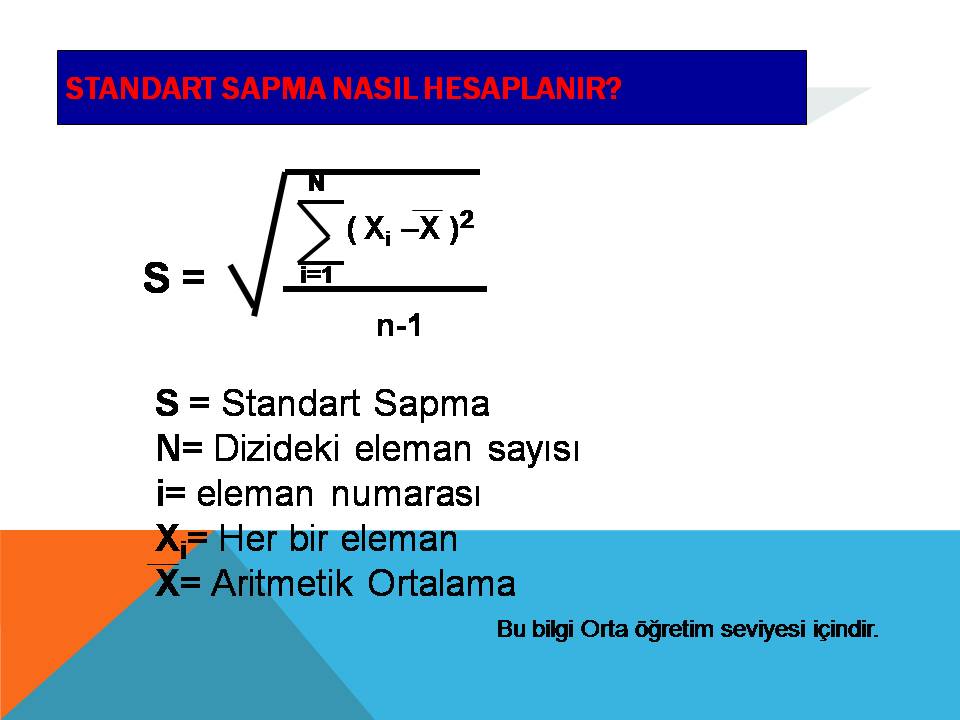 Stephen and Hornby, 1997, s. 69
64
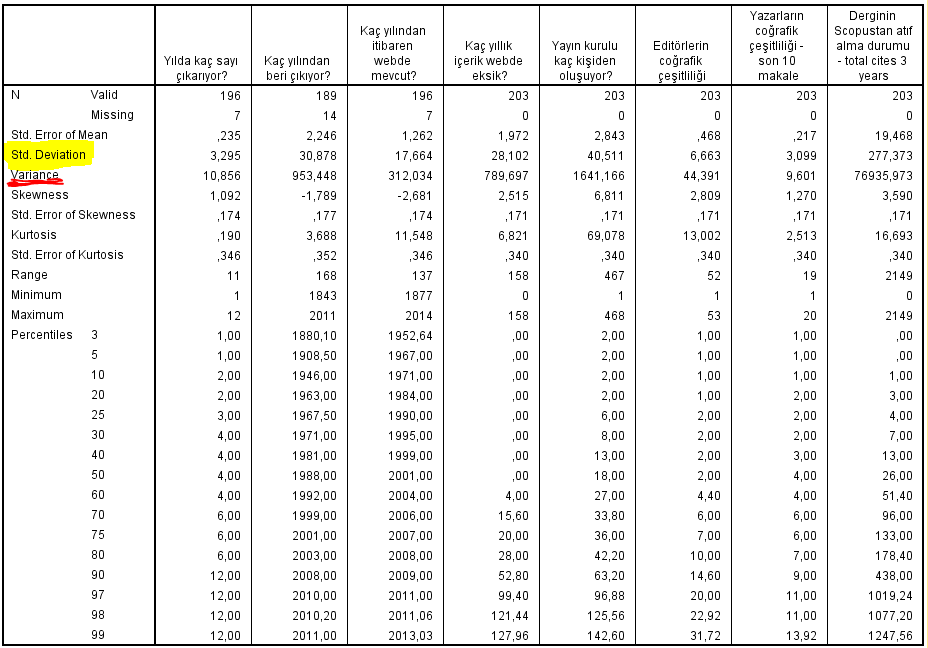 58
Normal dağılım
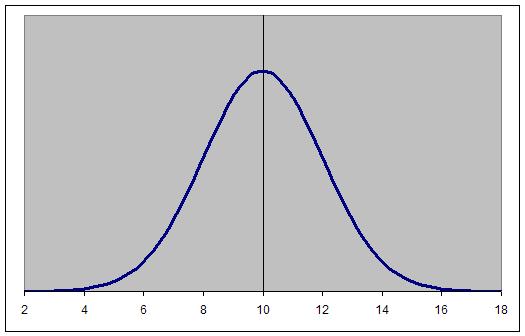 66
Hangisinin standart sapması daha büyük? Ortalamalar ile ilgili ne söylersiniz?
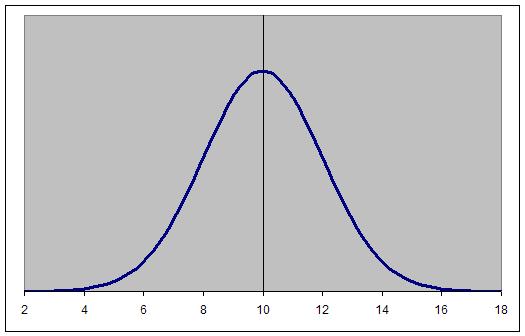 67
Standart normal dağılım
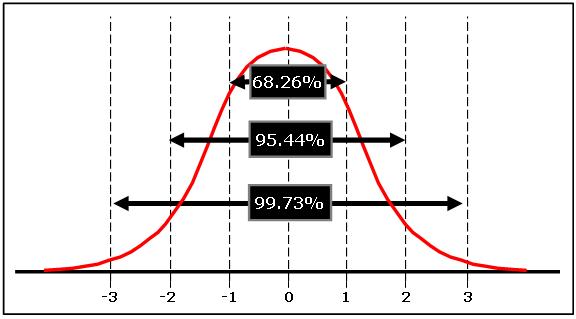 68
Standart normal dağılım
Deneklerin %68,26’sı (%68)
Ortalama ± 1 standart sapma sınırları içinde
Deneklerin %95,44’ü (%95)
Ortalama ± 2 standart sapma sınırları içinde
Deneklerin %99,74’ü (%99)
Ortalama ± 3 standart sapma sınırları içinde
Deneklerin %100’ü
Ortalama ± 4 standart sapma sınırları içinde
69
Standart normal dağılım
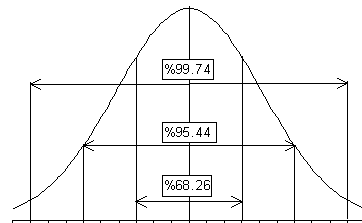 70
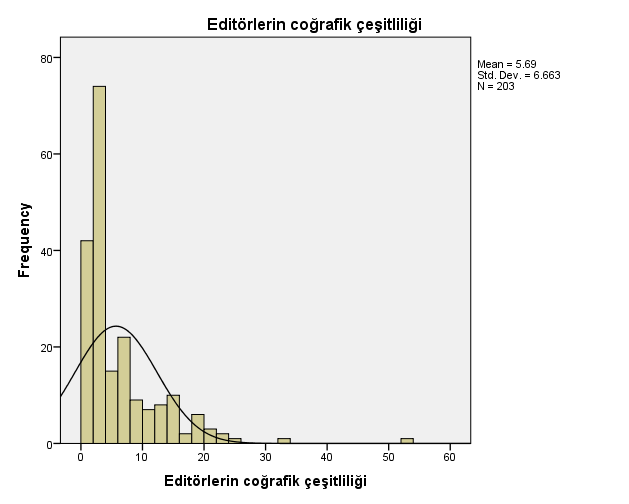 Verilerin dağılımı
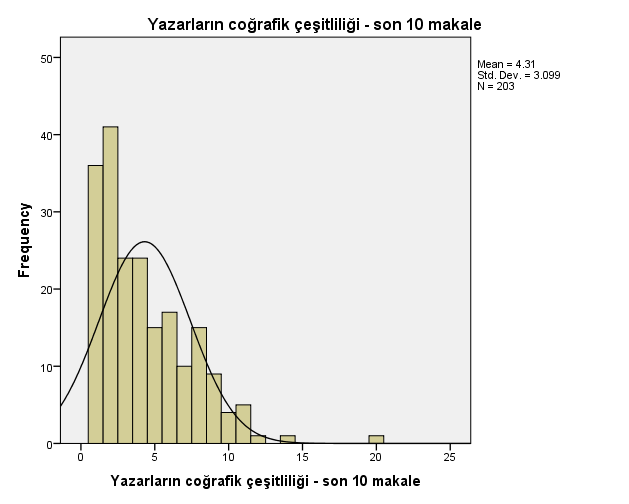 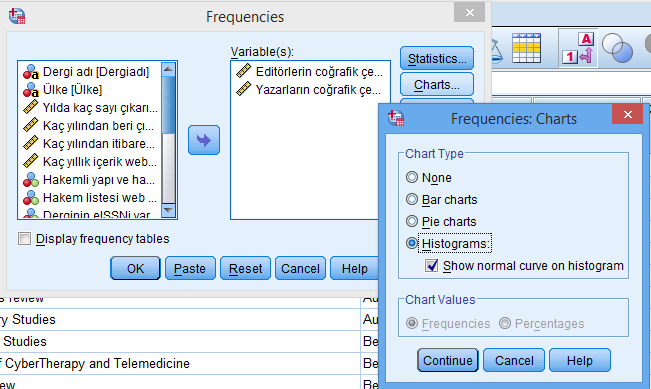 71
Standart hata
Normal dağılım gösteren bir kitleden çekilen örneklemlerin ortalamalarının gösterdiği dağılışın standart sapması
Örneklem ortalamalarının standart hatası
Standart hata = S / √𝑛
Örneklem ortalaması standart hatası ile birlikte verilir
Örneklemden hesaplanan her istatistik değerin kendi standart hatası var
Saraçbaşı ve Kutsal, 1987, s. 76
72
Standart hata
30 hastanın kandaki alyuvar sayıları ortalaması 5,398 ve standart sapması 0,3928’dir. Alyuvar sayılarının ortalamasının standart hatası nedir?
Standart hata = 0,3928/√30 = 0,0717
5,398 ± 0,0717 = (5,3263; 5,4697)
Alınacak farklı örneklemlerden bulunacak örneklem ortalamalarının değişim aralığı
Saraçbaşı ve Kutsal, 1987, s. 76
73
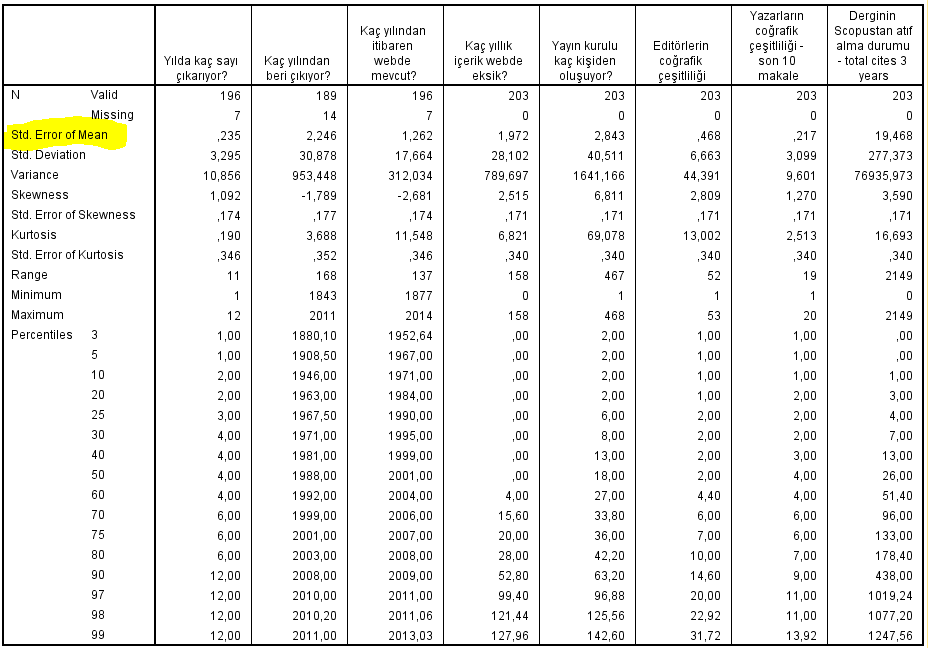 73
Değişim katsayısı
(Standart sapma / Ortalama).100
Standart sapmanın ortalamaya yüzdesi
Denekler arasındaki değişimin azlığı ya da çokluğu hakkında bilgi
% olarak gösterim
Ortalama yerine ortanca kullanılıyorsa değişim katsayısı = (Çeyrek sapma / Ortanca).100
Scopustan atıf alma durumu adlı değişken için her iki formülasyona göre değişim katsayısını bulup yorumlayın
Saraçbaşı ve Kutsal, 1987, s. 80
75
[Speaker Notes: Bir önceki slaytta değişim katsayısı hesaplanmış mı?]
Çarpıklık katsayısı
Çarpıklık: Ortanca, tepe değeri ve aritmetik ortalama arasındaki bağıntı
Çarpıklık katsayısı 0 ise dağılım ortalamaya göre simetrik
Çarpıklık katsayısı 0’dan küçük (negatif değerli) ise dağılım – yöne eğimli, sola çarpık
Çarpıklık katsayısı 0’dan büyük (pozitif değerli) ise dağılım + yöne eğimli, sağa çarpık
Saraçbaşı ve Kutsal, 1987, s. 81
76
Aritmetik, Ortanca ve Tepe Değeri
Her zaman eşit değil




Sağa çarpık (pozitif yönlü, + yöne eğimli)
Aritmetik ortalama > Ortanca > Tepe Değeri
Sola çarpık (negatif yönlü, - yöne eğimli)
Aritmetik ortalama < Ortanca < Tepe Değeri
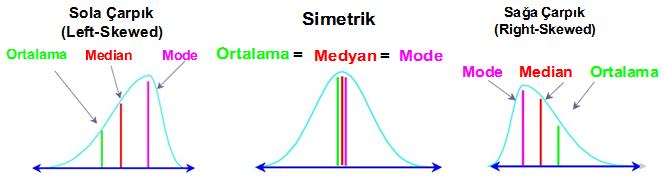 Kaynaklar: Stephen and Hornby, 1997, s. 54; http://hrfiles.blogspot.com/2011_09_01_archive.html
77
Basıklık katsayısı
Verilerin gösterdiği dağılımın standart normal dağılıma göre yüksekliği
Sivri dağılım / basık dağılım
Basıklık katsayısı 0 ise dağılımın yüksekliği standart normal dağılıma uygun, aynı
Basıklık katsayısı 0’dan küçük (negatif değerli) ise dağılım basık
Basıklık katsayısı 0’dan büyük (pozitif değerli) ise dağılım sivri
Saraçbaşı ve Kutsal, 1987, s. 82
78
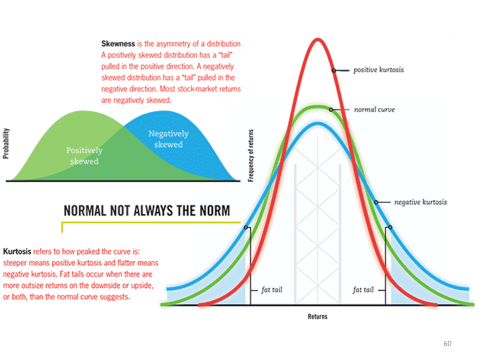 79
Çarpıklık / Basıklık katsayısı
Birlikte verilir
İkisi de 0 değerini alıyor ise dağılım standart normal dağılıma uygun dağılmakta
Saraçbaşı ve Kutsal, 1987, s. 82
80
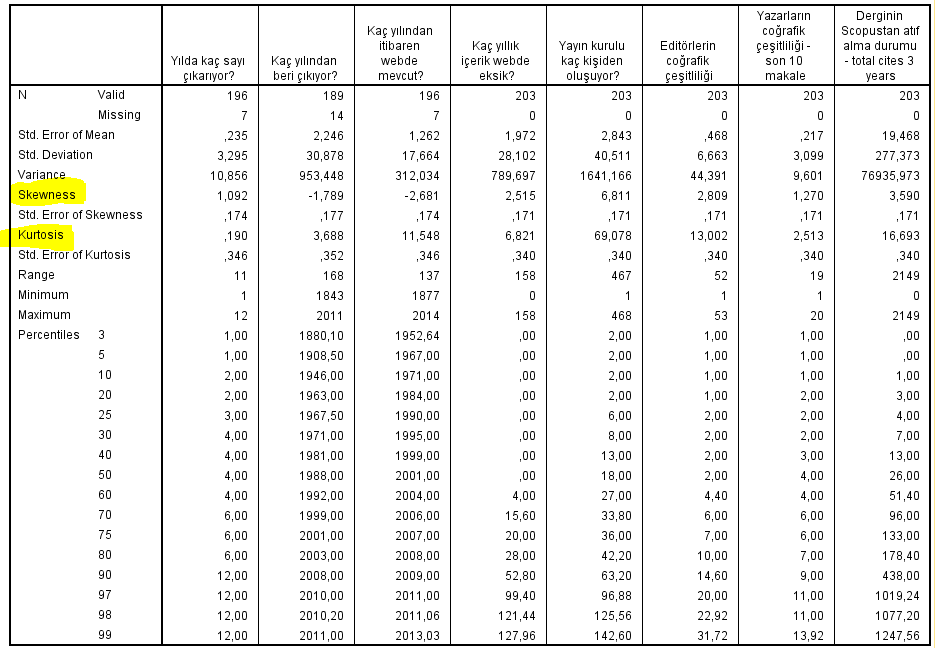 Çarpıklık / Basıklık katsayısı
81
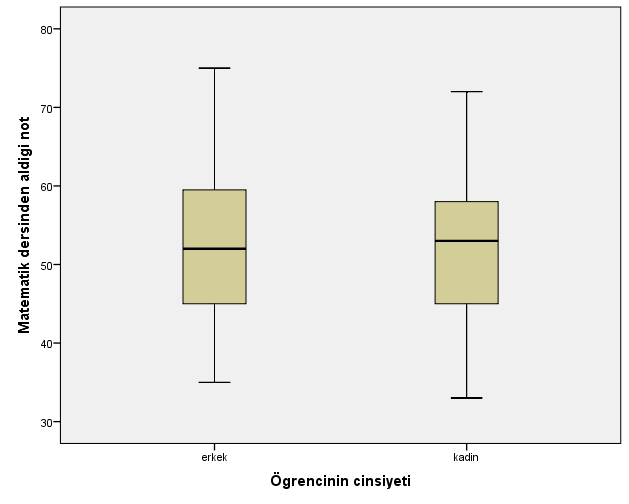 En yüksek not
Q3
Q2
Q1
En düşük not
82
Boxplot
Ortanca çizgisi kutucuğun merkezine yakınsa
Dağılımın ortadaki %50’lik kısmı simetrik
Ortanca çizgisi birinci çeyrek ya da üçüncü çeyreğe yakınsa
Dağılım çarpık
Kuyrukların uzunluğu
Eşitse, simetrik dağılım
Eşit değilse,  çarpık dağılım
Sapan değer varsa
Kitchens, 2003, s. 52
83
Boxplot (SPSS)
Graphs > Legacy dialogs > Boxplot > Simple > Define
84
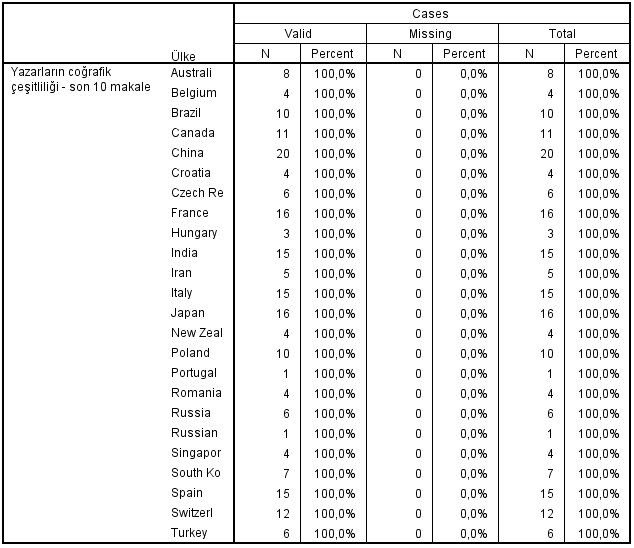 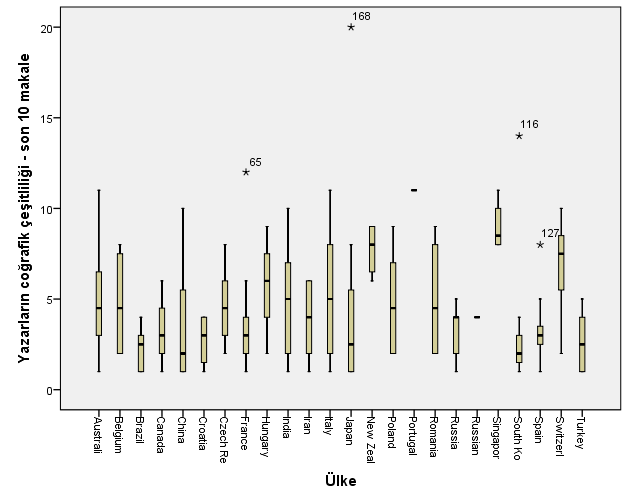 Boxplot (SPSS)
85
Dağılım ölçüleri (R Commander)
SPSS veri setinin R Commander’a çekilmesi
Data > Import data > From SPSS data set
Kayıp değerler?
86
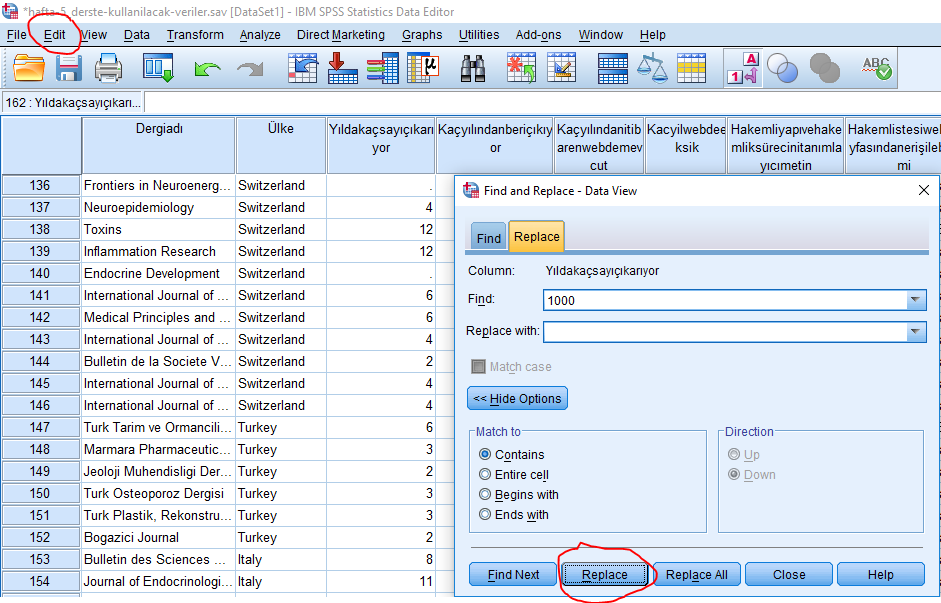 Dağılım ölçüleri (R Commander)
SPSS veri setinin R Commander’a çekilmesi
Data > Import data > From SPSS data set
Kayıp değerler?
87
[Speaker Notes: SPSS veriyi R Commander tarafından çekilmeden önce kayıp değerlerin boş göze haline getirilmesi gerekmektedir. Bunun nasıl yapılacağı yukarıda gösterilmektedir. Örnek olarak «Yıldakaçsayıçıkarıyor» değişkeni için yapılmıştır. Diğer iki değişken için de siz yapın.]
Dağılım ölçüleri (R Commander)
Statistics > Summaries > Numerical summaries
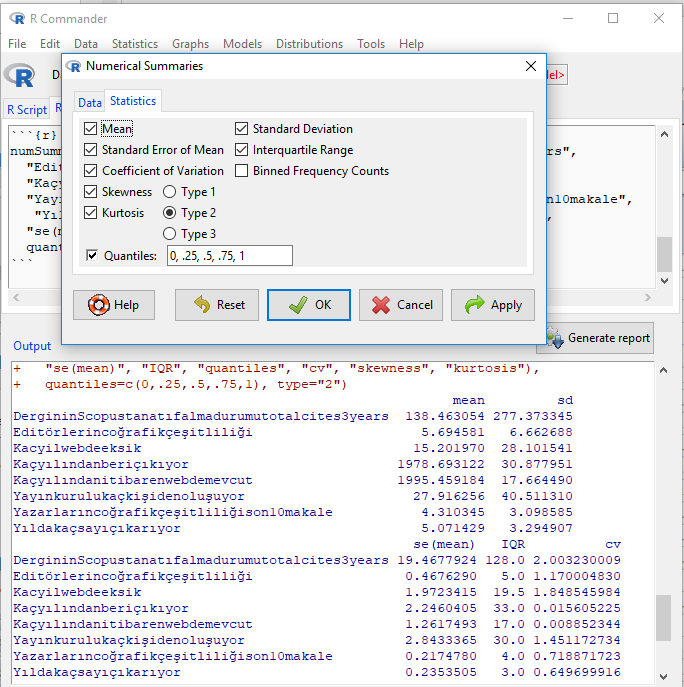 88
Dağılım ölçüleri (R Commander)
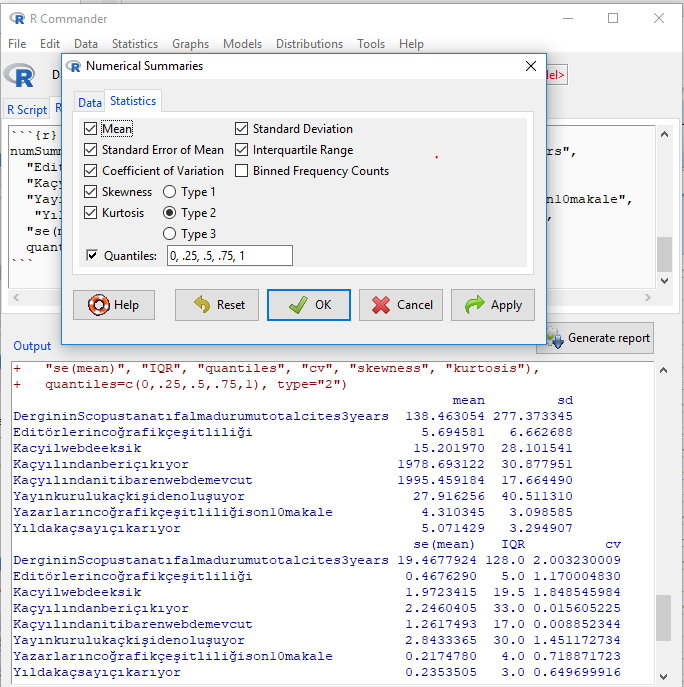 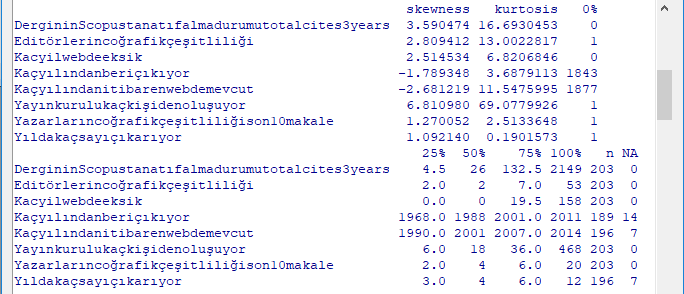 89
Box plot (R Commander)
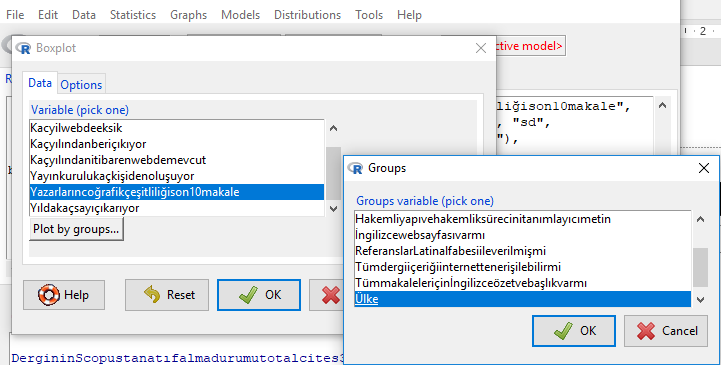 90
[Speaker Notes: Graphs > Boxplot seçildikten sonra yukarıdaki slaytta görülen seçimler yapılmalı.]
Box plot (R Commander)
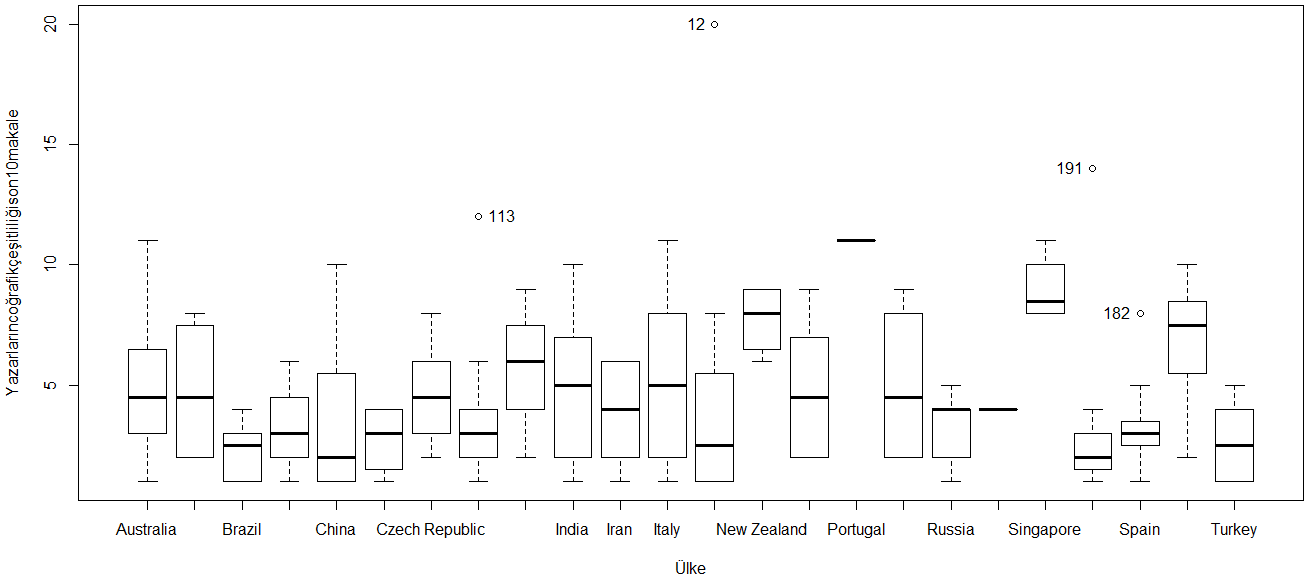 91
Dağılım ölçüleri (Excel)
SPSS veri setinin Excel olarak kaydedilmesi
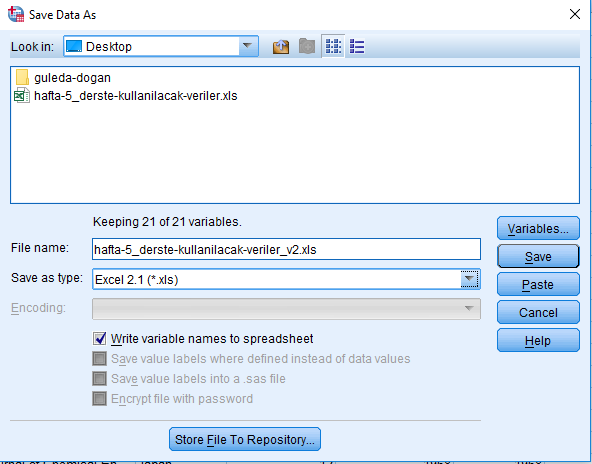 92
Dağılım ölçüleri (Excel)
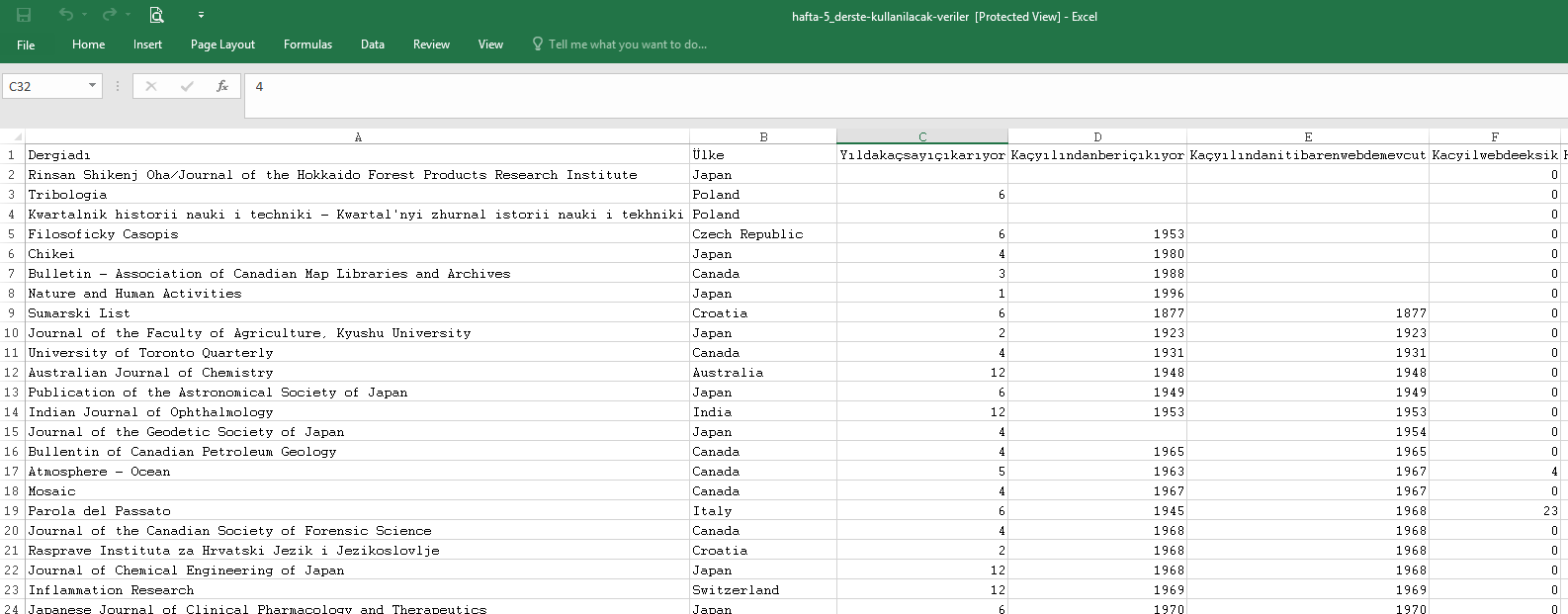 93
Dağılım ölçüleri (Excel)
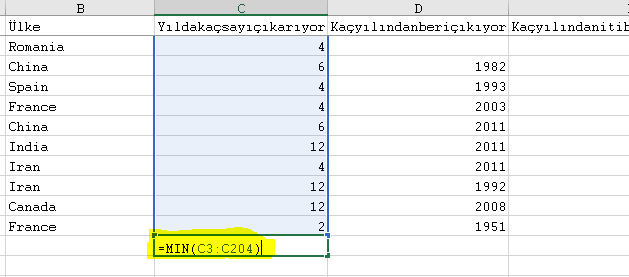 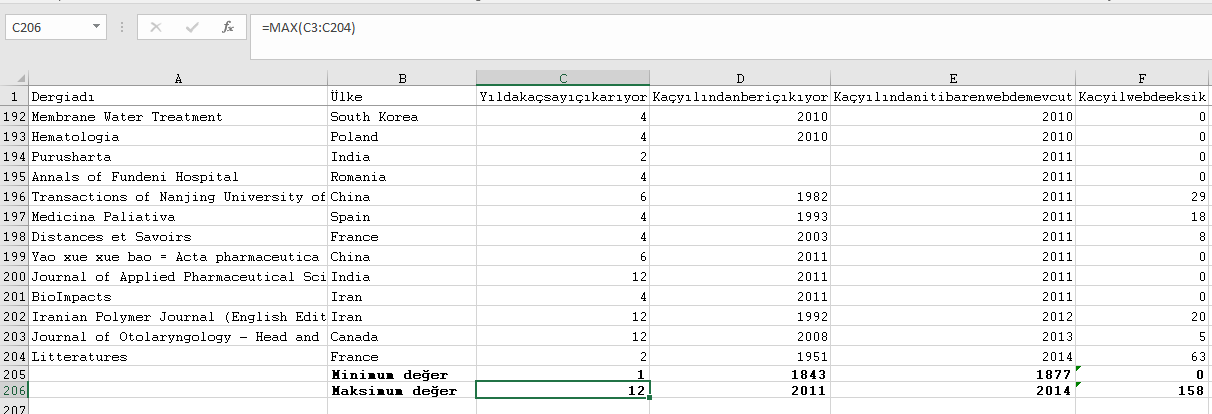 94
Dağılım ölçüleri (Excel)
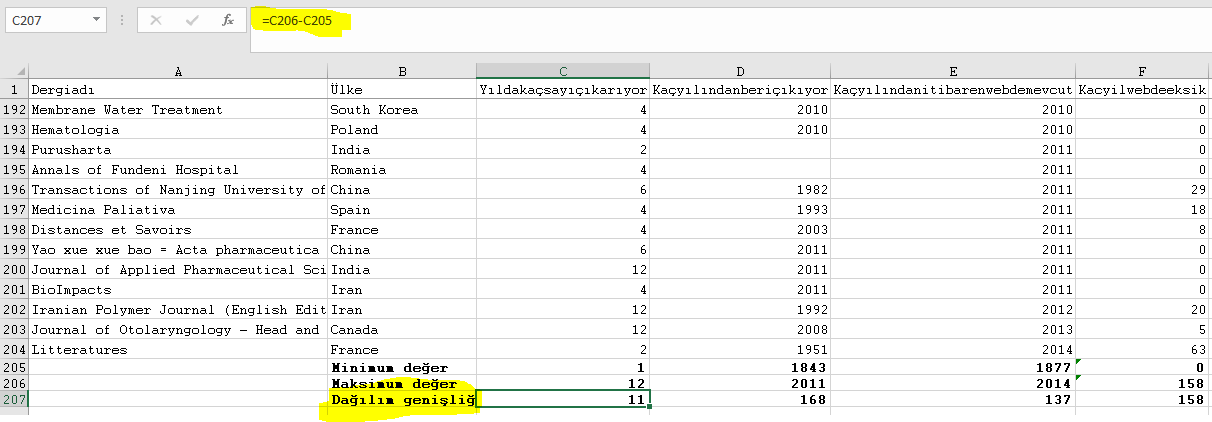 95
Dağılım ölçüleri (Excel)
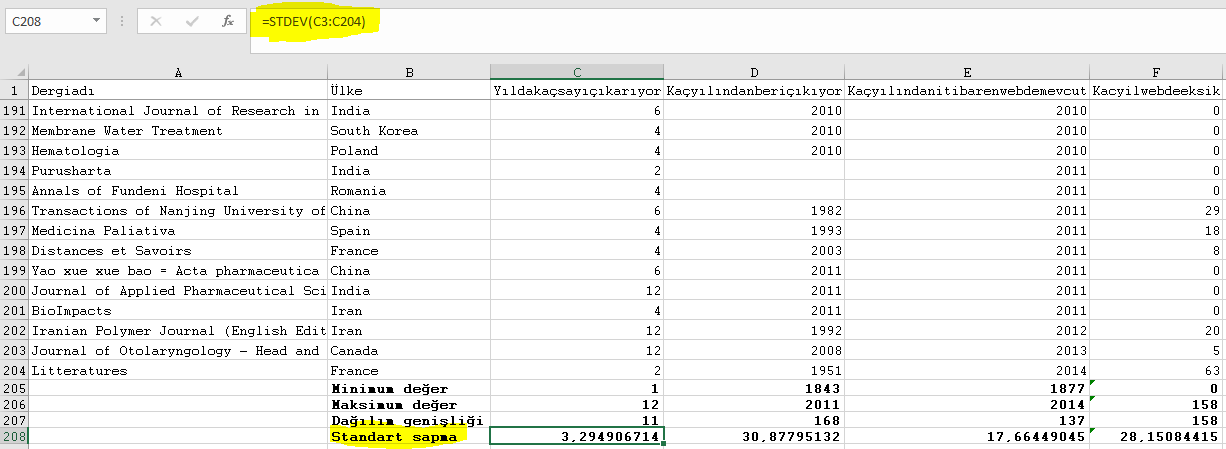 96
Dağılım ölçüleri (Excel)
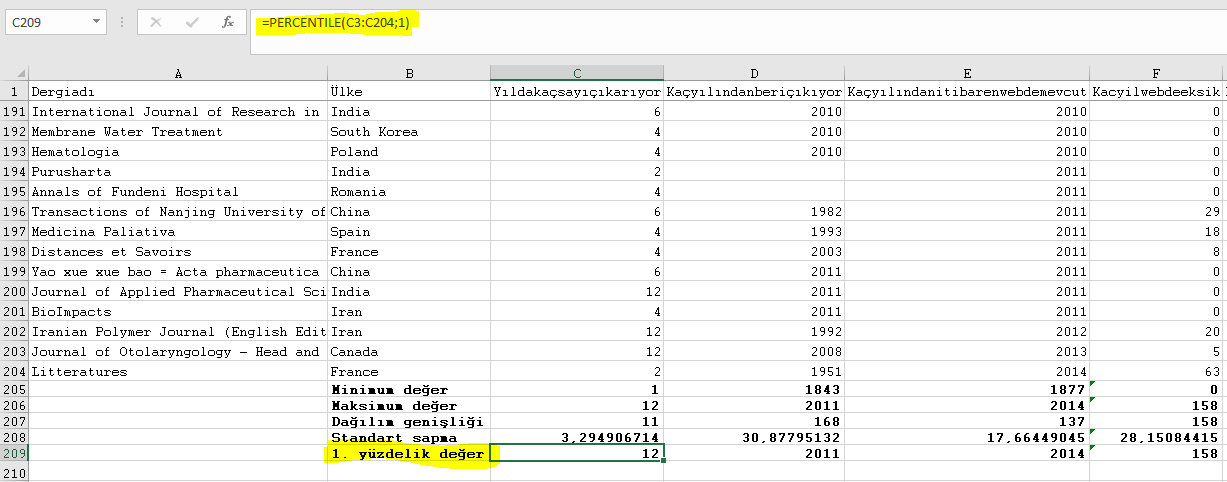 97
Dağılım ölçüleri (Excel)
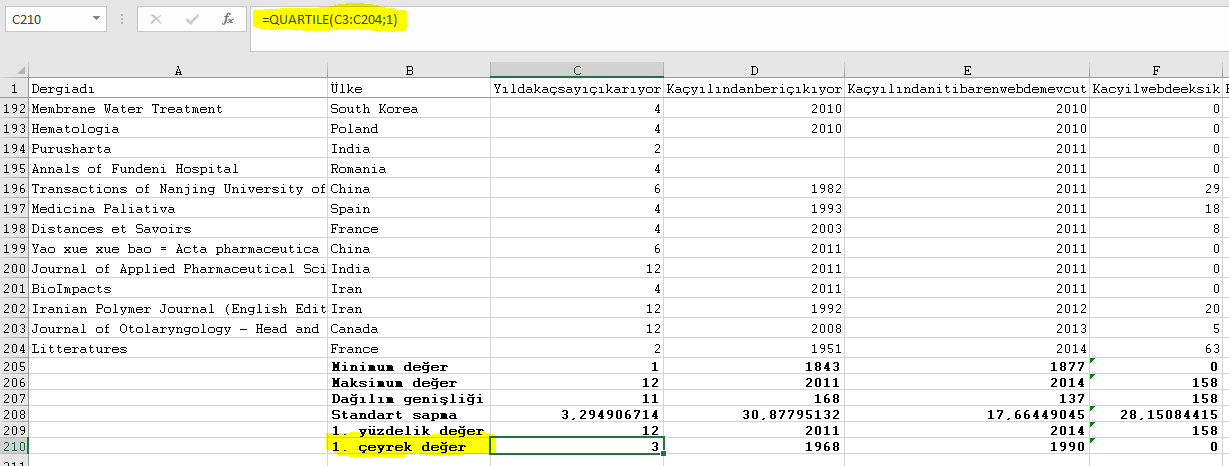 98
Dağılım ölçüleri (PSPP)
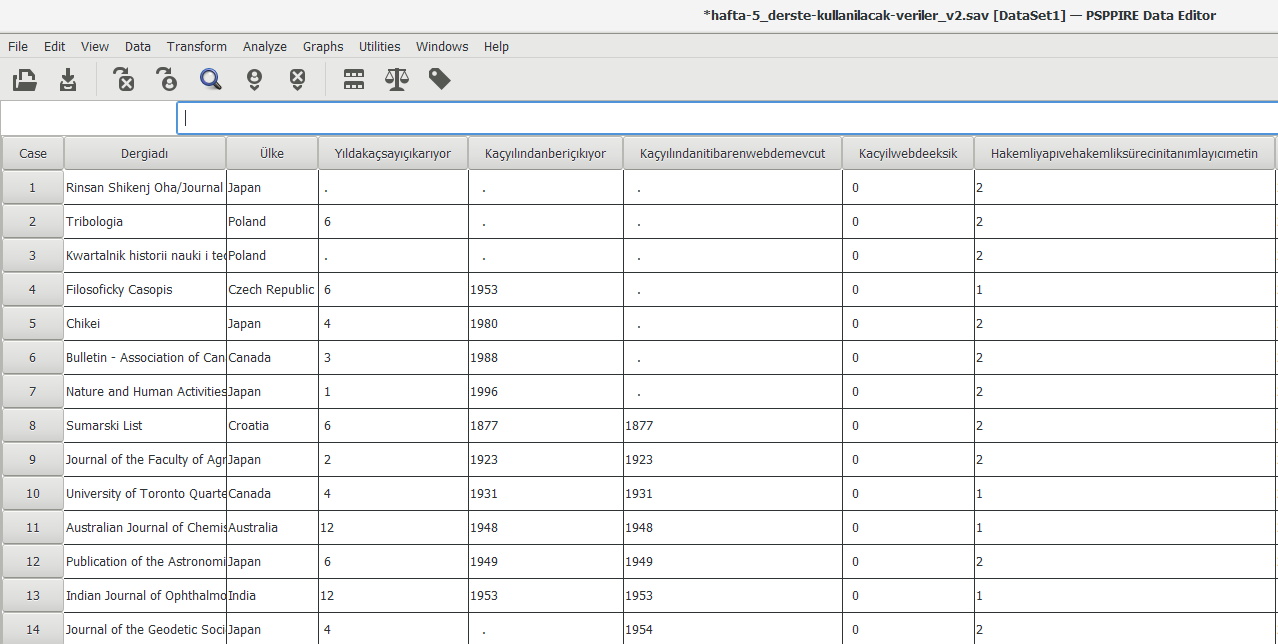 99
[Speaker Notes: Masaüstündeki SPSS veri dosyasına sağ tıklayıp , Birlikçe aç seçeneğinden PSPP’yi seçerseniz, SPSS veri dosyası PSPP veri dosyası olarak açılacak ve slayttaki gibi görünecektir.]
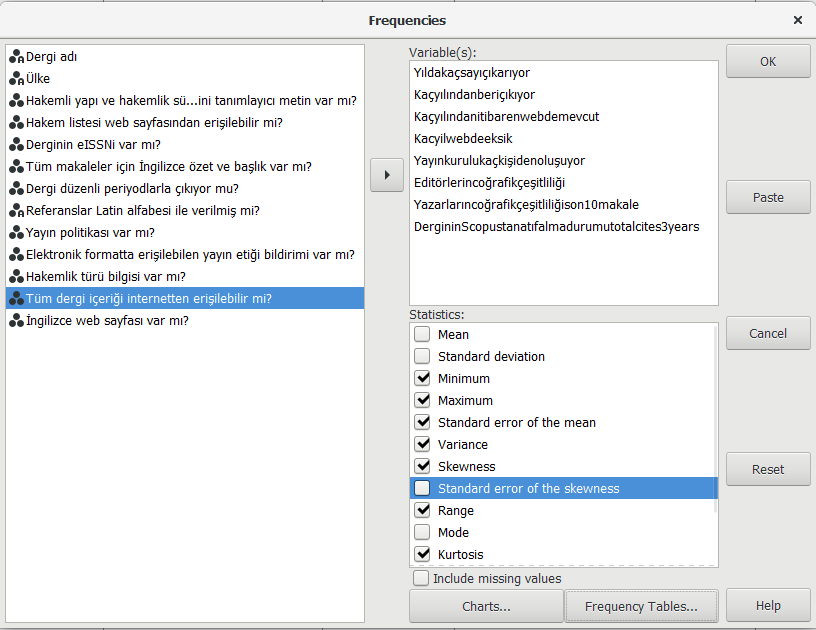 Dağılım ölçüleri (PSPP)
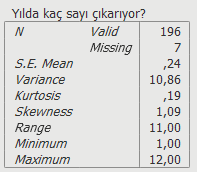 100
Konum ve Dağılım ÖlçüleriBBY606 Araştırma YöntemleriGüleda Doğan